PU + VT
Tentafrågor 

Skapad av Stefan Albrektsson
Uppdaterad av Joakim Alm
Se mer frågor och lösningar på https://www.medicinare.nu/
Mia är 23 år gammal och söker öppenvård för att hon är orolig över sina oregelbundna menstruationer. 
Fråga 1 (2 poäng): Vad är skillnaden mellan så kallad öppenvård och slutenvård?
Förslag på svar: 
Öppenvård definieras som sjukvård som sker på någon form av mottagning, där patienten inte är inlagd på sjukhus, och som kan finnas både på sjukhus och på vårdcentral. Slutenvård avser sjukvård som ges när patienten är inlagd på en sjukvårdsavdelning.
Fråga 2 (1 poäng): 
Nu söker Mia pga oregelbundna menstruationer, men vilken sjukdomsgrupp utgör annars den allra vanligaste orsaken till öppenvård?
Förslag på svar: 
Infektionssjukdomar 
Vanligaste 5:
1. Infektioner
2. Rygg-, nack-, skulder- och armproblem
3. Psykiatriska problem
4. Hjärt-kärlsjukdomar
5. Skador
Fråga 12 (4 poäng) : 
Förklara för Mia vad AT står för. Vad innebär det att bära titeln examinerad läkare, AT - läkare och legitimerad läkare och hur uppnås dessa yrkestitlar. Medför dessa titlar någon skillnad i förskrivningsrätt för läkemedel?
Förslag på svar: 
Examinerad läkare blir man efter godkänd examen på läkarprogrammet, dvs. efter godkänd praktik och godkända tentamen under läkarprogrammets alla kurser. AT står för Allmäntjänstgöring, är en tjänst som kan erhållas av examinerad läkare, och innebär att läkaren arbetar under handledning. Som examinerad läkare resp. AT får man bara förskriva läkemedel i tjänsten på arbetstid. 
Legitimerad läkare innebär att läkaren efter genomförd AT inklusive godkänt AT - prov godkänts som legitimerad läkare av Socialstyrelsen. En legitimerad läkare kan arbeta självständigt och har full förskrivningsrätt för läkemedel.
Fråga 15a (3 poäng): 
Folkhälsoinstitutet definierar begreppet ”Folksjukdom” som ”en sjukdom som drabbar stora delar av befolkningen.” Socialstyrelsen beskriver i sin tur, i sina återkommande folkhälsorapporter, åtta stora folksjukdomar. Ange minst sex av dessa.
Förslag på svar: 
Hjärt - och kärlsjukdomar
Psykisk ohälsa
Tumörsjukdomar
Rörelseorganens sjukdomar
Allergier
Olycksfallskador
Infektionssjukdomar
Tandproblem.
Fråga 15b (1 poäng): 
En av dessa folksjukdomar är i dagsläget den vanligaste dödsorsaken i Sverige. Vilken folksjukdom är det?
Förslag på svar: 
Hjärt- och kärlsjukdomar
Fråga 15c (1 poäng): 
I andra delar av världen ser det annorlunda ut. Vilken av de sjukdomar som av Socialstyrelsen klassas som folksjukdom i Sverige utgör den i särklass vanligaste dödsorsaken i de flesta låginkomstländer i världen?
Förslag på svar: 
Infektionssjukdomar
Fråga 23 
När man planerar en ny studie så är studiedesignen och variablerna viktiga för att det ska svara upp mot det man vill mäta. De olika studiedesignerna delas upp i två kategorier: experiment respektive observationsundersökning och variablerna inom den kvantitativa vetenskapliga metoden är kvalitativa eller kvantitativa. 
Fråga 23a (1 poäng): 
Förklara begreppen experiment och observationsundersökning.
Förslag på svar: 
Experiment innebär att man har en studie där man utsätter individer för en påverkan (tex läkemedel, behandling) medan observationsundersökning innebär ingen påverkan på individen (tex skicka ut enkät, plocka från register)
Fråga 23b (3 poäng): 
Ge ett exempel på och förklara hur en experimentundersökning respektive observationsundersökning kan se ut.
Förslag på svar: 
Experiment: – kontroll - och behandlingsgrupp där kontrollerna får placebo medan de i behandlingsgruppen får det som ska testas.
Observationsundersökning: - tvärsnittsstudie där man skickar ut enkäter till en stor grupp individer för att göra ett avstamp här och nu.
Fråga 23c (2 poäng): 
Förklara begreppen kvalitativ respektive kvantitativ variabel och ge ett exempel på respektive typ av variabel.
Förslag på svar: 
Kvalitativ variabel består av kategorisvar t.ex. kön eller civil status 
Kvantitativ variabel består av siffror som mäts i en specifik enhet t.ex. ålder, vikt, längd.
Fråga 23d (1 poäng): 
När presenterar man den kvantitativa variabeln med medelvärde/SD respektive median/IQR?
Förslag på svar: 
Om den kvantitativa variabeln är normalfördelad så presenterar man med medelvärde/SD 
Om den inte är normalfördelad så presenterar man med median/IQR.
Albin får höra att en arbetskamrat har haft likartade problem och dessutom behandlats för magsår. Detta oroar Albin som vid ett besök på vårdcentralen frågar om hans risk att få magsår. Distriktsläkaren berättar då om en bakterie som bidrar till risken att få magsår och att upptäckten av denna bakterie ledde till Nobelpriset år 2005. 
Du har som distriktsläkare sökt evidensbaserad kunskap genom sedvanligt förfaringssätt. Du har fått fram ett antal artiklar och konstaterar att de skiljer sig åt vad gäller studieupplägg. Du börjar fundera över en del grundläggande begrepp. 
Fråga 4 (2+1+2+2 poäng ): 
Fråga 4a (2 poäng ): Förklara begreppet ”population” i en vetenskaplig artikel om patienter.
Förslag på svar: 
Population är alla de individer som uppfyller ställda inklusionskriterier och eventuella exklusionskriterier. Vilka kriterier man väljer beror på vad man ska undersöka i studien.
Fråga 4b (1 poäng ): På vilket sätt väljer man urvalet individer som ska studeras från populationen?
Slumpmässigt. (Proportionellt/Stratifierat/Representativt godkänns med poängavdrag. Dock fortfarande slumpmässigt.)
Fråga 4c (2 poäng ): Ett problem som kan uppstå är att urvalet inte blir representativt i förhållande till populationen? Ge exempel på hur man kan kompensera för denna osäkerhet?
Förslag på svar: 
Man kan som åtgärd dela in populationen utifrån den variabeln som det felar på och därefter dra nytt urval från varje indelat område . (Större urval/Bortfallsanalys godkänns med poängavdrag)
Fråga 4c (2 poäng ): Du upptäcker att man i flera av artiklarna redovisar de kvantitativa variablerna ibland med median och ibland med medelvärde. Förklara när man använder median och när man använder medelvärdet.
Förslag på svar: 
Om den kvantitativa variabeln är normalfördelad så använder man medelvärde (SD). 
Om den kvantitativa variabeln inte är normalfördelad så använder man median (IQR) 
Ungefär 95 % av alla observationsvärden finns inom ett avstånd av två standardavvikelser från medelvärdet (och 68% inom en)
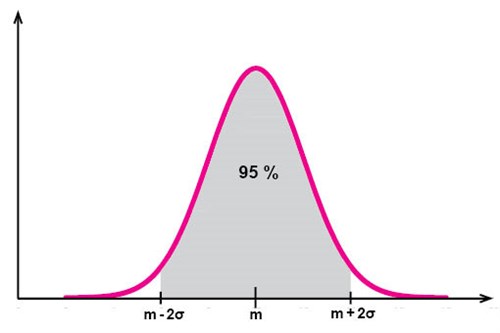 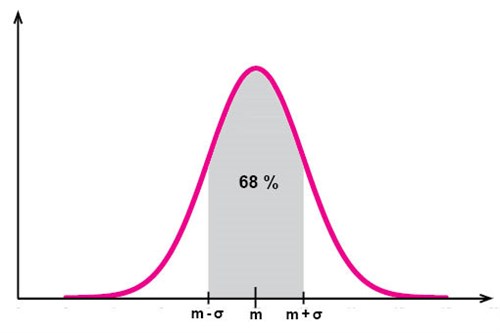 Everts barnbarn Stina oroar sig för Everts hälsa. Tillslut lyckas hon övertala honom att besöka läkaren på vårdcentralen i Kisa. 
Fråga 6 (1 poäng): Vilken specialitet har vanligtvis läkare som arbetar på vårdcentral?
Svarsförslag: 
Allmänmedicin (Allmänläkare gav också rätt)
Albin och Sara har sedan snart två år försökt skaffa barn utan framgång. De har nu sökt en gynekolog och utredningen har visat att Albins spermieproduktion verkar nedsatt. Han har klart nedsatt rörliga spermier i spermaproverna. 
Vid ett besök hos gynekologen deltar även läkarstudent Agnes. Det visar sig att Sara känner igen Agnes rent privat, då hon är sambo med Saras kollega . Sara blir lite orolig för att det ska komma ut på jobbet att hon och Albin har svårigheter att bli gravida. 
Fråga 17 (2 + 3 poäng): 
Fråga 17 a (2 poäng): Sätt dig in i läkarstudenten Agnes situation: Du känner igen din patient och dennes närstående från ditt privatliv, och de verkar lite obekväma inför att möta dig i denna situation. Hur hanterar du detta?
Förslag på svar: 
Du hälsar vänligt på patienten och närstående, och nämner ev. öppet att ni träffats privat och känner varandra. Du kan ev fråga hur detta upplevs av dem. Du erbjuder dig att inte delta under läkarbesöket, utan gå ut ur rummet och vänta. Du förklarar också kort att du som student har samma tystnadsplikt som all sjukvårdspersonal, och att du absolut inte får lämna ut information om patienter till någon som inte har med deras vård att göra.
Fråga 17 b (3 poäng ): Redogör för sekretessregler som Agnes och övrig hälso- och sjukvårdspersonal måste förhålla sig till.
Förslag på svar: 
All personal inom Hälso- och sjukvården, såväl offentlig som privat, har tystnadsplikt och sekretess enligt ex. Offentlighets - och sekretesslagen och Patientsäkerhetslagen. Att bryta mot tystnadsplikten innebär ett lagbrott. Tystnadsplikten gäller alla uppgifter (både skriftliga och muntliga) som rör personliga förhållanden som ex. sjukdom, behandling och privatliv. Personal inom hälso- och sjukvården har bara rätt att ta del av information kring patienter som de har en vårdrelation till, dvs. som de behöver för att utföra sitt uppdrag. Uppgifter får bara lämnas ut om patienten ger sitt medgivande till detta, och personal får bara dela uppgifter/diskutera med annan sjukvårdspersonal om det behövs för patientens vård.
Albin och Sara möter flera läkare med olika titlar under utredningen. Deras ordinarie gynekolog har en skylt som det står specialistläkare på. 
Fråga 23 (3 poäng ) : Förklara för Albin och Sara vad som krävs för att få titeln legitimerad läkare respektive specialistläkare. Om du använder förkortningar i ditt svar ska dessa förklaras .
Förslag på svar: 
Legitimerad läkare innebär att en examinerad läkare (som erhållit läkarexamen efter läkarprogrammet) genomfört godkänd Allmäntjänstgöring (förkortas AT , vilket innebär en tjänst med lön under 18 - 24 mån) inklusive godkänt AT - prov och därefter godkänts som legitimerad läkare av Socialstyrelsen . 
En specialistläkare har av Socialstyrelsen godkänts som specialist inom ett visst medicinskt specialistområde. För att kunna godkännas som specialist måste en legitimerad läkare genomgå en specialistutbildningstjänst (förkortas ST, vilket innebär en tjänst med lön under minst fem års heltidsarbete) inklusive utbildningar och vetenskapligt arbete, som leder fram till att läkaren uppfyller de mål som satts upp för specialiteten.
Om du som läkarstudent idag mötte Robert Wadlow på sjukhusets endokrinmottagning hade du säkert upplevt honom som medicinskt intressant. 
Fråga 26 (3 poäng ) : Redogör för sekretessregler som läkarstudenter och övrig hälso- och sjukvårdspersonal måste förhålla sig till.
All personal och även studenter inom Hälso - och sjukvården, såväl offentlig som privat, har tystnadsplikt och sekretess enligt ex. Offentlighets- och sekretesslagen och Patientsäkerhetslagen. Att bryta mot tystnadsplikten innebär ett lagbrott. Tystnadsplikten gäller alla uppgifter (både skriftliga och muntliga) som rör patienters personliga förhållanden som ex. sjukdom, behandling och privatliv. Personal (och studenter) inom hälso- och sjukvården har bara rätt att ta del av information kring patienter som de har en vårdrelation till, dvs. information som de behöver för att utföra sitt uppdrag. Uppgifter får bara lämnas ut om patienten ger sitt medgivande till detta, och personal (och studenter) får bara dela uppgifter/diskutera med annan sjukvårdspersonal om det behövs för patientens vård.
MeSH - termer står för Medical Subject Headings. 
Det är medicinska ämnesord som används bland annat i PubMed för att beskriva innehållet i artiklar, dvs vad artiklarna handlar om.
Fråga 32 b (1 poäng ) : Förklara varför det blev färre träffar i sökning 2 när vi sökte orden specifikt som MeSH - termer.
I sökning 1 söker vi orden överallt i alla fält, dvs titel, abstrakt, ämnesord med mera. I sökning två söker vi samma ord men enbart i ämnesordsfältet MeSH, dvs urvalet möjliga artiklar blir färre när orden inte söks även i andra fält som t.ex. titel och abstrakt.
Du har tidigare, av en slump, träffat Evert på VC i samband med kommunikationsträningen på läkarutbildningen. Du har ett svagt minne av studierna på K1 om att B12 var viktigt i flera olika processer och kan inte låta bli att repetera lite om B12-brist. 
Fråga 12 (1 poäng): 
Du söker efter vetenskapliga artiklar om B12-brist i PubMed. Vilken sökstrategi ger dig minst antal träffar? 
A) Vitamin B12 deficiency AND diet 
B) Vitamin B12 deficiency AND diet AND aged 
C) Vitamin B12 deficiency OR diet OR aged 
D) Vitamin B12 deficiency
Svar: B
Fråga 36 (1 poäng): 
Stina besöker läkare på mödrahälsovården med anledning av sin graviditet. Vilken specialitet har läkaren hon träffar?
Svarsförslag: 
Gynekologi (obstetriker gav också rätt)
Evert isolerar sig allt mer. Han har inte kontakt med många i omgivningen och de han möter är han mest sur och tvär mot. För någon dag sedan såg en granne att Evert gick ut i bara underkläderna för att hämta posten och blev orolig för hur han klarar att ta hand om sig själv. 
Föreställ dig att du arbetar som läkare på vårdcentralen, när Evert kommer på återbesök och hans son Göran är med. Sonen menar att Evert inte klarar sig själv i hemmet, utan behöver flytta till särskilt boende för att få ordentlig tillsyn och vård. Evert vill inte alls gå med på vare sig sonens problembeskrivning eller förslaget att flytta. Du uppfattar fortfarande att Evert är klar och beslutskompetent.
 
Fråga 53 b (1 Poäng): 
I denna situation finns minst en etisk konflikt. Beskriv denna konflikt genom att använda dig av medicinsk-etiska principer.
Svarsförslag: Everts autonomi kommer i konflikt med sjukvårdens (och sonens) önskan att göra gott.
Fråga 13 (1 poäng): 
När du läser i artiklarna kommer du tänka på statistiklektionerna på utbildningen. 
Vad är definitionen av begreppet evidensstyrka? 
A) Mått på hur tillförlitlig en studie är 
B) Mått på studiens power 
C) Mått på variablernas relevans i studien 
D) Mått på antal genomförda statistiska analyser i studien
Svar: A
Fråga 14 (1 poäng): 
Vilken av följande studiedesigner har högst evidensstyrka? 
A) Fallstudier 
B) Kohortstudier 
C) Fall-kontrollstudier 
D) Randomiserade kontrollerade studier (RCT)
Svar: D
Fråga 15 (1 poäng): 
Vilken av följande studiedesigner har lägst evidensstyrka? 
A) Kohortstudier 
B) Fallstudier 
C) Randomiserade kontrollerade studier (RCT) 
D) Fall-kontrollstudier
Svar: B
Fråga 16 (1 poäng): 
Vilket av nedanstående påstående är korrekt vad gäller bortfall? 
A) Bortfallet påverkar inte evidensstyrkan 
B) Bortfallsanalys är lösningen på all sorts bortfall 
C) Bortfallet påverkar evidensstyrkan 
D) Bortfallet påverkar inte studiekvalitén
Svar: C
Fråga 17 (1 poäng): 
Varför ska en forskningshypotes formuleras? Två alternativ är korrekta. 
A) Den har betydelse för vilken tidskrift vi väljer att publicera våra resultat i 
B) Den har betydelse för studiestorleken och urvalet 
C) Den har betydelse för evidensstyrkan 
D) Den har betydelse för val av statistiska analysmetoder och tolkning av dem
Svar: B och D
Fråga 33 a (1 poäng ) : Hur avgränsar du enklast sökningen i PubMed?
Förslag på svar: 
a. Mest korrekt för att verkligen få fram just RCT - studier är att använda avgränsningen Article types i vänsterkanten, välja customize och ange Randomized controlled trial. En annan möjlig lösning är att lägga till randomized controlled trial till sökorden i sökrutan. Båda dessa varianter ger 1 p. Den som anger enbart avgränsning till clinical trial får 0,5 p (eftersom RCT:er finns inom avgränsningen Clinical trial, s å det är inte helt fel).
Fråga 33 b (2 poäng) : Avgränsningen gav bara två träffar (se föregående sida ). En av träffarna du fick fram är nedanstående artikel. Ange två sätt att utifrån denna artikel gå vidare i PubMed för att hitta liknande artiklar om gigantism/akromegal i . 

(Saknad billaga)
Några förslag som ger 1 p vardera. Sökningarna ska vara i PubMed. 
a. Breddar sökningen med ytterligare termer med OR emellan, som t.ex. gigantism OR acromegaly 
b. Söker orden som MeSH - termer 
c. Söker på annat begrepp, som t.ex. Growth Hormone - Secreting Pituitary Adenoma 
d. Klickar på länken Similar articles 
e. Ser om författarna har skrivit fler artiklar i ämnet 
f. Tittar på referenslistan i en artikel för att hitta andra relevanta artiklar
Ge en definition av begreppet evidensgrad.
Evidensgrad är en bedömning av hur starkt det sammanlagda vetenskapliga underlaget är för att besvara en viss fråga på ett tillförlitligt sätt.
Fråga 34 b ( 1 poäng ) : Evidensgraden utgår från studiedesigner. Nämn en försvagande respektive en förstärkande faktor som påverkar evidensgraden och förklara på vilket sätt det försvagar respektive förstärker.
Faktorer som påverkar är studiernas kvalitet, samstämmighet, överförbarhet, effektstorlek, precision i data, risk för publikationsbias och dos - responssamband. 
Anteckning:
Är studien dubbelblind? Om ja = Positivt
Har studien en kontrollgrupp? Om nej = Negativt
Din granne Ester som är 72 år ringer på din dörr en kväll. Hon vet att du är läkarstudent (du går kurs 1), och vill ha din hjälp då hon inte mår bra. Hon vill att du undersöker henne och ger henne råd om vad det kan vara och hur hon ska göra. 
Fråga 42 (3 poäng) : Hur hanterar du som läkarstudent situationen? Motivera ditt svar.
Fråga 42, 3p
Hur hanterar du som läkarstudent situationen ? Motivera ditt svar. 
Förslag på svar: 
Du bemöter självklart Ester vänligt och lyhört. 
Du förklarar att du är läkarstudent, och saknar ännu kunskap för att självständigt kunna undersöka henne och ge henne råd om hennes hälsa. Utge dig inte för att kunna mer än du kan. 
Du kan dock agera som med människa: Du kan rekommendera Ester att söka sjukvård för att få undersökning och bedömning av en färdigutbildad läkare. Du kan möjligen stötta henne i att söka hjälp om du uppfattar att hon har behov av detta. Är besvären akuta och svåra kan telefonkontakt med 112 vara aktuellt, kanske ambulans till akutmottagningen. Om besvären är av mindre allvarlig art kanske Ester själv kan uppmanas kontakta sin vårdcentral eller 1177, eller om du hjälper henne ringa. Kanske Ester behöver hjälp att kontakta någon närstående? 
Om du har möjlighet och Ester så önskar kan du självklart ställa upp som vän i en akutsituation, ex följa med till sjukhuset. 
Du är i denna situation privatperson, och regler om sekretess etc. är inte applicerbara.
Fråga 1 ( 1+2+1 poäng) : 
Du har som professor på barnkliniken inte hört talas om sjukdomen och du behöver söka fakta och evidensbaserade översikter. 
Fråg a 1a (1 poäng): Ge exempel på en myndighet på vars webbplats du kan pröva att söka information om Pompes sjukdom. 
Fråga 1 b (2 poäng ) : Vilken medicinsk artikeldatabas väljer du och hur söker du i den för att få fram en evidensbaserad översikt/”systematic review” i ämnet? 
Fråga 1 c (1 poäng ) : Nämn en internationell webbplats/sökresurs/databas där huvudsyftet är att publicera systematiska översikter.
Förslag på svar: 
a) Socialstyrelsen/SBU 
b) PubMed, sökning på Pompe och begränsning mot artikeltypen ” systematic reviews”. 
c) Cochrane Library
Fråga 2 (3 poäng) : När du hittat fakta om Pompes sjukdom, vilken nivå på evidens förväntar du dig angående denna ovanliga sjukdom där behandlingsmöjligheter inte har funnits under lång tid? Motivera ditt svar.
Förslag på svar: 
Eftersom Pompes sjukdom är mycket ovanlig kommer humana studier troligen att omfatta fall studier (case reports ), möjligen små behandlingsstudier som är öppna och inte randomiserade/placebokontrollerade. Det är osannolikt att det finns metaanalyser. Konsensus statements och kliniska PM finns troligen inte. Basalvetenskapliga studier inkl. djur experimentelle studier kan beskriva mekanismer och ligga till grund för utveckling av ett läkemedel. Sammanfattningsvis kommer evidensnivån för hela fältet att vara låg.
ga 11 (4 poäng) : Vilka är hälso- och sjukvårdens uppgifter i vården av Samuel? Relatera till värdegrund i form av lagar, före skrifter och etiska principer.
Förslag på svar: 
 Att ge Samuel god vård som är noggrann och sakkunnig, genom åtgärder i syfte att medicinskt förebygga, utreda och behandla sjukdomar och skador (uttrycks i Hälso - och sjukvårdslagen paragraf 1 och den etiska principerna göra gott och inte skada). (1p) 
Denna vård ska ges på lika villkor för hela befolkningen med respekt för alla människors lika värde (HSL paragraf 2 och den etiska principen rättvisa), vilket innebär att Samuel har lika stor rätt till att få vård som andra, och inte får diskrimineras. (1p) 
Samuel, som pga sin ålder företräds av sina föräldrar, får utöva medbestämmande över vårdens utformning, (1p) 
Hans integritet respekteras och både Samuel och hans föräldrar får individuellt anpassad information (uttrycks ex i Patientlagen kap. 1 samt den etiska principen autonomi). (1p)
Samuel ligger då och då inne på sjukhus. Föräldrarna till en av Samuels dagiskompisar råkar träffa Samuel i korridoren på vårdavdelningen. De stöter diskret på dig som är läkare/läkarstudent och frågar dig vad Samuel har för problem. 
Fråga 16 (3 poäng) : Hur hanterar du förfrågan om Samuel från dagiskompisens föräldrar? Beskriv vad du bygger ditt resonemang på .
Förslag på svar: Du berättar vänligt att du pga tystnadsplikten tyvärr inte kan svara på deras fråga. Du berättar kort om det lagliga skyddet för patientens information, och att du som personal inte därför har rätt att tala om patientens vård. Du kan även tillägga att detta naturligtvis också gäller Samuel och hans närstående, om någon skulle fråga efter information om dem.
Fråga 22 (2 poäng) : Samuels föräldrar är oroliga för hur framtiden ska bli för Samuel och hans syster, och trots de positiva besked som föräldrarna fått angående behandlingsmöjligheter känner de oro. 
Beskriv fyra viktiga kriterier för en god patient - läkarrelation.
1. Att ge patienten (i detta fall föräldrarna) utrymme att framföra sitt problem. (0.5 p) 
2. Att utforska föreställning, förväntningar och eventuella farhågor. (0.5 p) 
3. Att visa intresse för människan inte bara symtomen/problemet. (0.5 p) 
4. Att vara uppmärksam på de känslor som uppstår i mötet. (0.5 p)
Fråga 2a (2 poäng): Vad är etik? Definiera . 
Fråga 2b (3 poäng): Redogör för och förklara innebörden i de medicinsk - etiska principerna .
Förslag på svar: Etik är en teoretisk reflektion kring vad som gör mänskliga värderingar och handlingar rätta (eller felaktiga) och goda (eller dåliga), vilket innebär att försöka ge skäl till varför man handlar som man gör eller varför man valt de värden som man valt. 

Förslag på svar: 
De medicin - etiska principerna är principer för autonomi, Göra gott - inte skada (nyttoprincipen) och rättvisa. 
Autonomiprincipen innebär att patientens självbestämmande eller delaktighet i beslut om sitt eget liv och sin egen hälsa respekteras. 
Göra gott respektive inte skada - principen innebär att en medicinsk åtgärd skall medföra mer gott än skada, och att balansen däremellan måste utvärderas tydligt. 
Rättviseprincipen innebär att resurser för sjukvård eller hälsa ska fördelas rättvist bland patienter, och att ingen grupp ska diskrimineras eller prioriteras otillbörligt.
Fråga 3 (2 poäng ) : Vilket ansvar har du som student i dina studier? Relatera till LiUs hederskodex för studenter och anställda.
Förslag på svar: Enligt LiUs hederskodex har du som student ansvar för dina egna studier (planering och genomförande), att utnyttja utbildningsmoment, och att inte motverka andra studenters utbildningsmöjligheter. Som student har du också ansvar för att sätta dig in i och efterfölja satta regler, uppmuntra fri och öppen dialog, vara engagerad och påtala brister och förbättringsmöjligheter, respektera och stötta andra studenter och lärare, samt ha god framförhållning när det gäller saker som påverkar andras tid.
Fråga 16 (3 poäng) : Hur tillämpar du som läkarstudent sekretessreglerna? Ge exempel på tre olika situationer? Motivera ditt svar.
Förslag på svar: Exempel kan vara att endast läsa journal hos patienter där du är involverad i vården och du har ett samtycke från patienten till att läsa journalen, att inte berätta om patienten och dennes vård för någon utomstående/någon som inte har en vårdrelation till patienten, att inte bekräfta att patienten är patient på kliniken vid förfrågan.
Fråga 17 (1+2+3 poäng): 
Fråga 17 a (1 poäng): Vilka delar har man vanligtvis i en vetenskaplig artikel. 
Fråga 17 b (2 poäng): Förklara de två centrala begreppen faktorer och variabler. 
Fråga 17 c (3 poäng): I statistiska sammanhang delar man upp variablerna i kvalitativa respektive kvantitativa. 
Förklara hur en kvalitativ respektive kvantitativ variabel definieras och ge exempel på vardera variabeltyp. Ge även exempel på olika presentationssätt för respektive variabeltyp.
a) Kort sammanfattning av artikeln (abstract), introduktion, material och metod, resultat och diskussion. 
b) Faktorer – de som forskarna styr över (kallas för independent variabels). Variabler – de som forskarna observerar och som varierar i värde beroende på faktorerna (kallas för dependent variabels). Lärandemål:
c) Kvalitativa variabler innehåller kategorier medan de kvantitativa är siffervariabler. Kval = kön, kvant = vikt. Presentationssätt: kval – frekvenstabell, cirkeldiagram, histogram mfl. kvant – tabeller med medelvärde SD eller median IQR, punktdiagram, linjediagram mfl.